Identifying Hot and Cold Data in Main-Memory Databases
Justin Levandoski
Per-Åke Larson
Radu Stoica
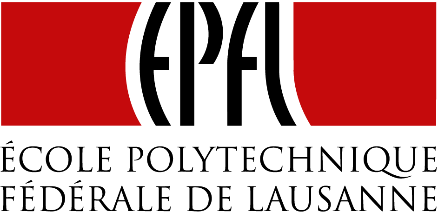 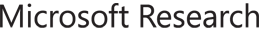 Cold Data
Records accessed infrequently in OLTP setting
May have become irrelevant to workload
Time-correlated and natural skew in real workloads
UPS packages
Some users more active than others
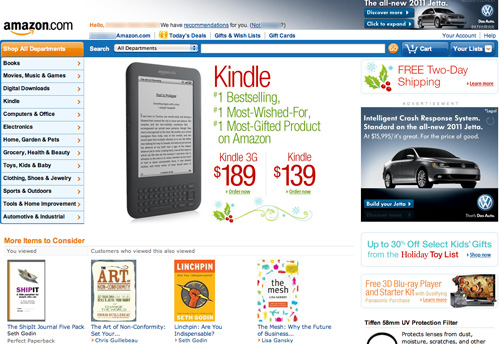 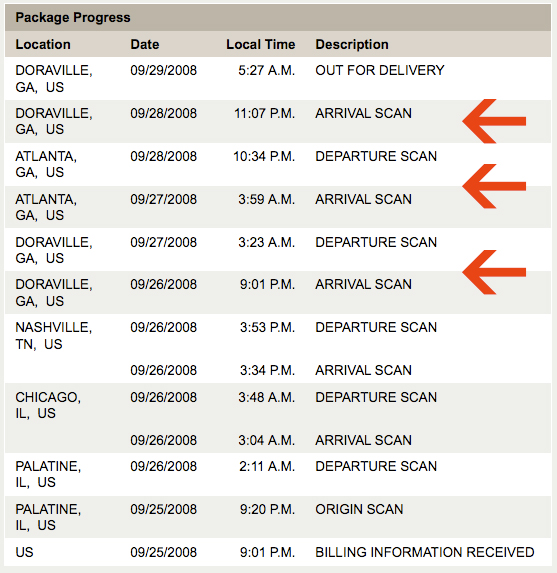 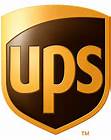 Cold Data (2)
Do we need to keep cold data in memory?

High-density DRAM comes at a large premium

The N-Minute Rule for modern hardware prices
[Speaker Notes: - Use half for text, half for figures(X)]
Microsoft SQL Server “Hekaton”
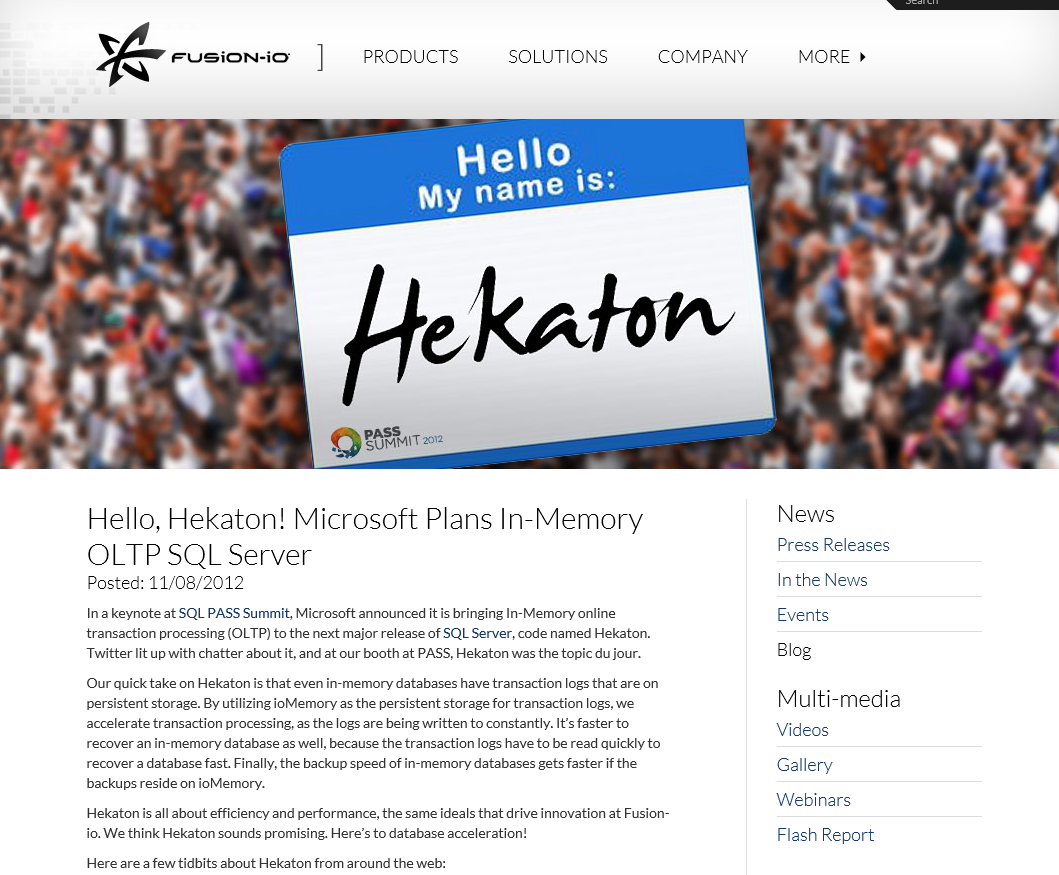 Main-memory optimized database engine targeting OLTP workloads
Designed for high-levels of concurrency
Multi-version optimistic concurrency control
Latch-free data structures
Record-centric data organization
No page-based organization
Oblivious to OS memory pages
Motivation
First step in managing cold data is identifying it

Why not caching?
No page-based organization to exploit
Only record granularity
Space overhead
Cache techniques requires per-item statistics

Overhead on critical path
Cache techniques require book-keeping on critical path
Queue updates introduce 25% overhead in our system
No need to meet a hard deadline
Property we can exploit
Cold data management is a performance/cost optimization
[Speaker Notes: - Record-based organization done for performance reasons – no need to swap pages to/from dis]
Requirements
Minimize space overhead
Cannot store access statistics on records in the database
8 Bytes * 50B records = 372 GB

Minimize overhead on critical path
Main-memory systems have short critical paths (speed)
Remove hot/cold classification decision from critical path
[Speaker Notes: - Minimize CPU overhead  Minimize overhead on critical path (X)
Exploit no hard deadlines (talk about it when first introducing the property on previous slide) (X)
Remove “classification” (X)]
Outline
Overview of approach
Siberia
Logging and Sampling
Exponential smoothing

Classification Algorithms
Performance
Conclusion
Siberia: Cold Data Management
Project studying cold data management in Hekaton
1. Cold data classification (this talk)
Index Cursor
3. Cold data access and migration
Access log
Offline analysis
Cold record cache
Scanner
4. Cold storage
access reduction
Hot index scanner
Cold index scanner
Access filters
Update memo
Memory
(hot storage)
Siberia 
(cold storage)
2. Storage techniques
Periodic migration
[Speaker Notes: Siberia: point is to make engine user oblvious to cold data
“Automatical” migration and management of cold data]
Logging and Sampling
<t1>
RID2
RID6
RID3
<t2>
RID1
RID4
RID2
<t3>
RID1
RID5
Log record accesses
Accesses can be batched and written asynchronously

Write only a sample of record accesses to the log
Sampling minimizes overhead on the critical path

Analyze log to classify hot and cold records
Can be done periodically
Classification can be moved to separate machine if necessary
[Speaker Notes: Log accesses delineated by time slice
Sampling by flipping a biased coin]
Exponential Smoothing
Used to estimate access frequencies
W(tk): Score at time tk
Xtk: observed value at time tk
α : decay constant
In our scenario, xtk = 1 if observed, 0 otherwise
Example timeline for single record:
1
0
0
0
1
1
tB=t1
t2
tn=tE
t3
. . . .
[Speaker Notes: Talking points:
Exponential smoothing is widely used classification and forecasting technique (control systems, finance)
We are concerned with using ES efficiently, we are not inventing it]
Exponential Smoothing (2)
Chosen due to simplicity and high accuracy
Advantages over well-known caching policies
Works very well with sampling
Lower is better
Vs. Well-known Caching Techniques
[Speaker Notes: talking points:
- Analysis of standard error and probability distribution of for LRU-k vs exponential smoothing in the paper.]
Outline
Overview of approach

Classification Algorithms
Forward approach
Backward approach
Performance
Conclusion
Classification Algorithms
All of our classification algorithms take the same input and produce the same output
Input
Log of sampled record accesses
Parameter K, signifying number of “hot” records
Output
K “hot” record Ids
All approaches use exponential smoothing
13
[Speaker Notes: All our classification algorithms….take the same input (X)]
Forward Algorithm
t1
tn
Forward algorithm
Scan log forward from time t1 to tn
Upon encountering an access for a record, update its estimate in a hash table
Update estimate as:

Once scan is finished, classify top K records with highest access frequency estimate as hot (the rest as cold)
14
Forward Algorithm in Parallel
Hash partition by record id
Assign a worker thread per partition
Final classification done using estimates from every partition
Partition the log by time
Assign a worker thread to each log segment
Each thread calculates partial estimate for its segment
Segment2
Segment1
Segment3
t1
tn
tb
ta
Thread1
Thread2
Thread3
15
Backward Algorithm
Avoid scanning entire log from beginning to end
Algorithm
Scan log backward from time tn to t1

Sharpen upper and lower bound for record’s final estimate
Ocassionally attempt classification using estimate bounds
Discard records that cannot possibly be in hot set
t1
tn
Time slice tn-4:
Time slice tn:
Kth lower bound
Kth lower bound
thrown
out
below threshold,
disregard
[Speaker Notes: - Start with “scan log backward” (X)
Use upper and lower bounds  “upper and lower bounds on final estimate” (X)
Update upper/lower  sharpen (X)
Attempt classification based on estimate bounds (X)
At tn-4, move up kth bound physically (X)

Talking points:
Upper bound can only go down
Lower bound can only go up
Kth lower bound threshold can only go up]
Calculating Bounds
UpperR(tk)
Assume record will be present in every time slice moving back in the log
wR(tk)
LowerR(tk)
Assume record will not be observed again in the log
For record R at time tk, calculate base estimate as:

Upper bound on final estimate value

Lower bound on final estimate value
tlast is timeslice of last observed record access, where tlast > tk
[Speaker Notes: Assume record will be present in every time slice]
Backward Algorithm in Parallel
Partition log into N pieces using hash function on record id
Log
Hash
Function
….
Log1
Log2
LogN
Phase I: Initialization
K=9
Coordinator Thread
Thread1
Thread2
Thread3
Log1
Log2
LogN
N worker thread and one coordinator thread
Each worker reads back in log segment to find all records in contention for local top K/N 
Each worker may read back different lengths
Phase I: Initialization (2)
Coordinator Thread
Thresh: 0.8
Upper: 8
Lower: 3
Thresh: 0.7
Upper: 6
Lower: 3
Thresh: 0.6
Upper: 7
Lower: 3
Thread1
Thread2
Thread3
0.8
0.7
0.6
Each worker thread reports only three values:
Its local K/Nth threshold value
Upper bound: number of records that are in contention to be in top K/N records
Lower bound: minimum number of records that can be in top K/N records
Phase II: Threshold Search
Final “global” threshold that renders at least K records is between high and low thresholds initialization phase
Controller’s job is to find this final global threshold
Basic idea:
Iterate, choosing new candidate threshold
Polls workers for upper and lower counts for the threshold
Can also ask workers to sharpen bounds for frequency estimates
Details in the paper
Tighten Bounds Operation
Coordinator
TightenBounds
TightenBounds
TightenBounds
Thread1
Thread2
Thread3
Tighten Bounds
Each worker reads backward in log and sharpens estimates for its records
Paper describes details of how far back a worker must read
Report Count Operation
Coordinator
ReportCounts(0.75)
ReportCounts(0.75)
ReportCounts(0.75)
Upper: 2
Lower: 1
Upper: 4
Lower: 3
Upper: 3
Lower: 2
Thread1
Thread2
Thread3
0.75
Workers calculate upper and lower counts given a threshold value from the coordinator
Phase III: Merge and Report
Coordinator
{r3, r9, r18}
{r4, r8}
{r17, r20, r32, r70}
Thread1
Thread2
Thread3
r20
r17
r9
r4
r3
r70
r32
r8
r18
0.725
Workers report the ids of all records with lower bounds above threshold
Outline
Overview of approach

Classification Algorithms
Performance
Setup
Wall Clock Time
Space Overhead
Conclusion
Experiment Setup
Workstation-class machine 
HP Z400 with Xeon W3550 @ 3 GHz

1 Million Records
1 Billion Accesses
Three access distributions:
Zipf
TPC-E non-uniform random
Uniform random
Eight worker threads used for parallel versions
Wall Clock Time
Classification of 1B Accesses in sub-second times
[Speaker Notes: Add bullet about 1B accesses in sub-second times]
Space Overhead – Zipf Distribution
6.72
6.72
6.72
6.72
6.72
6.72
6.72
[Speaker Notes: Move “baseline” first (color that really stands out), and call it “hot set size” (X)
Forward in one color shade, backward in another color shade (X)]
Outline
Overview of approach

Classification Algorithms
Performance
Conclusion
Conclusion
Studied cold data identification in main-memory databases
Cold Data Classification Framework
Microsoft SQL Server Hekaton
No page-based organization
Logging and Sampling Record Accesses

Classification Algorithms
Forward approach
Backward approach
Great Performance
Consistent sub-second classification times for best algorithms
Close to optimal space overhead in practice
Part of Project Siberia
Stay tuned!
Questions?
Tighten Bounds Details
How far to read back?
During every count, remember minimum overlap value from all records straddling the threshold.
Minimum overlap
Bring upper/lower range of all records to value of minimum overlap
Intuition: if bounds are tightened to size of minimum overlap, overall overlap between records should be sufficiently small
32
Tighten Bounds Details
How far do we read back in the log to tighten bound to given value M?
Recall bounds are calculated as follows:
Need to read back to a time slice tk such that:
Solving for tk gives us:
33
Backward Parallel: Three Phases
Phase I: Initialization
Goal: find an initial set of candidates and gather their statistics for defining a beginning search space
Phase II: Threshold Search
Goal: find a suitable threshold estimate value that will yield at least K records (can be within a tolerable error)
Phase III: Merge and Report
Goal: retrieve hot record ids from each worker thread and merge, creating the hot set.
[Speaker Notes: Phase 1: find initial set of candidates and their statistics for defining a starting search space
Phase 2: yield “at least” K records]
Forward Algorithm in Parallel (2)
Each segment for an estimate calculated independently
Only last term in each segment relies on score from previous piece
Piece1
Piece2
Piece3
t1
tn
ta
tb
Final aggregation step sums results of each piece